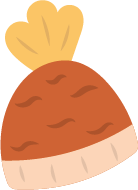 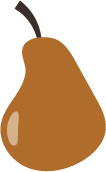 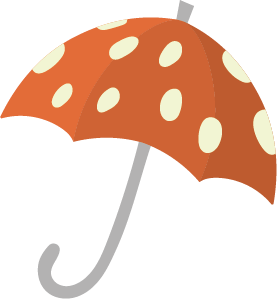 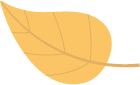 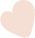 Fall
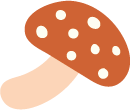 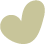 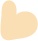 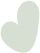 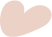 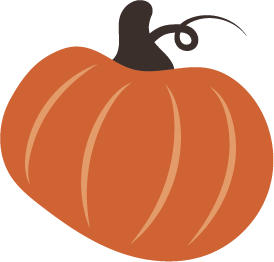 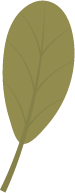 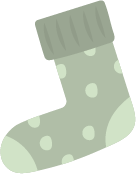 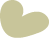 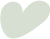 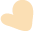 Bucket List
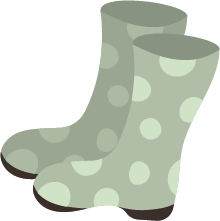 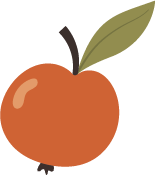 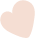 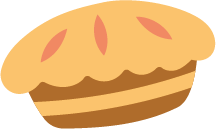 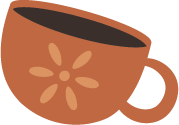 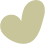 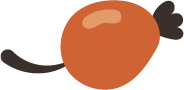 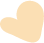 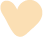 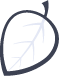 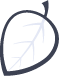 Go Apple Picking
Make Caramel Apples
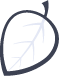 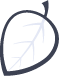 Roast Pumpkin Seeds
Take Hay Ride
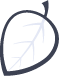 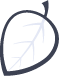 Carve Pumpkin
Visit Corn Maze
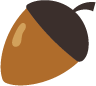 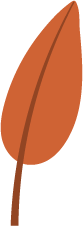 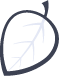 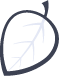 Drink Apple Cider
Have a Campfire
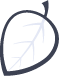 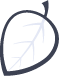 Jump in Pile of Leaves
Jump in Pile of Leaves
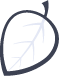 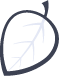 Watch Football
Read a Cozy Book
Bake Pumpkin Pie
Trick or Treat
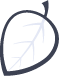 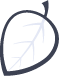 Eat Pumpkin Bread
Make Leaf Bowl
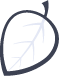 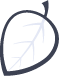 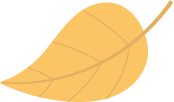 Roast S’mores
Plant Fall Garden
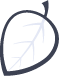 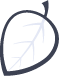 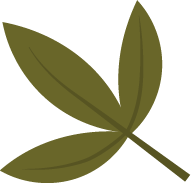 Go on Nature Walk
Family Bike Ride
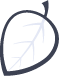 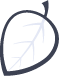 Go to a museum
Have a Pillow Fight
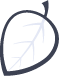 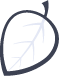 Roas Hot Dogs
Send Thank Cards
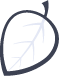 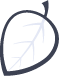 Start a Fall Journal
Take a Scenic Drive
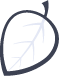 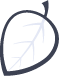 Eat Candy Corn
Go on a Bike Ride
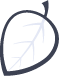 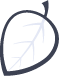 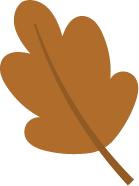 Make Trail Mix
Make a bird feeder
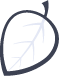 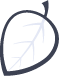 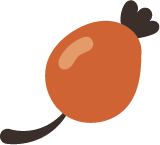 Read a Book Outside
Decorate a Mug
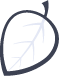 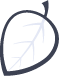 Play Dress Up
Paint Leaves
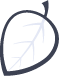 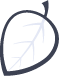